РЕЧЕВАЯ ГОТОВНОСТЬ  РЕБЕНКА К ОБУЧЕНИЮ В ШКОЛЕ(консультация для родителей)
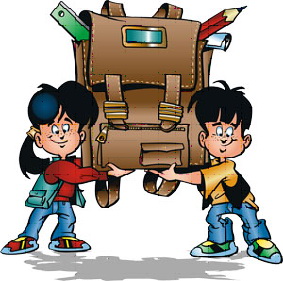 ЭТАПЫ УСВОЕНИЯ ЗВУКОВ РЕЧИ
ФОНЕМАТИЧЕСКОЕ РАЗВИТИЕ РЕЧИ
Фонематический слух – способность человека различать звуки речи, слова близкие по звучанию.
Фонематическое восприятие – это умственное действие по анализу звучащей речи ( анализ звукового состава слова: порядок звуков в слове, место звуков в слове).
Задания для развития навыков фонематического восприятия
Найди картинки со звуком [Ш]
Определи место звука [Ш] в слове
Посчитай сколько звуков в  слове ШАР   
Нарисуй под картинками столько кружков, сколько слогов в слове
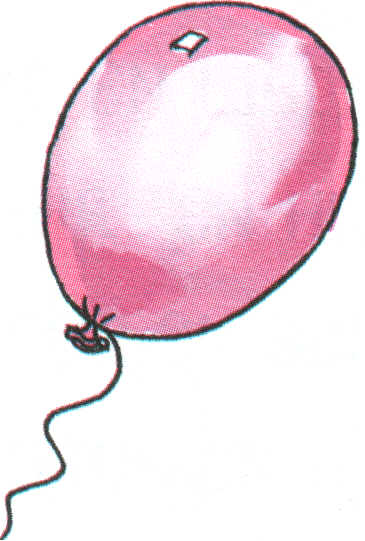 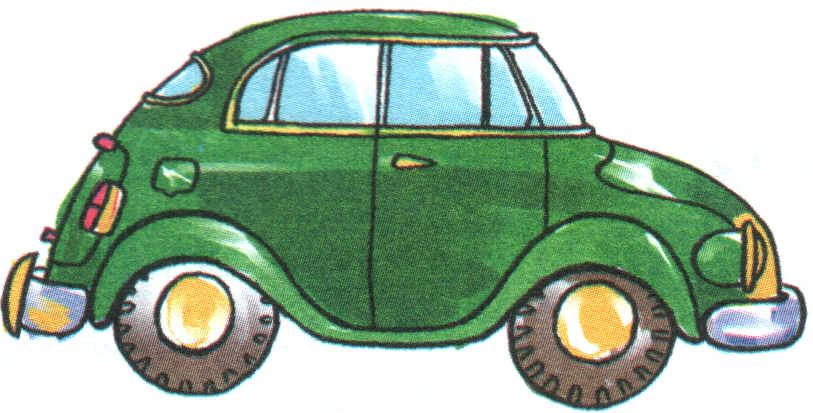 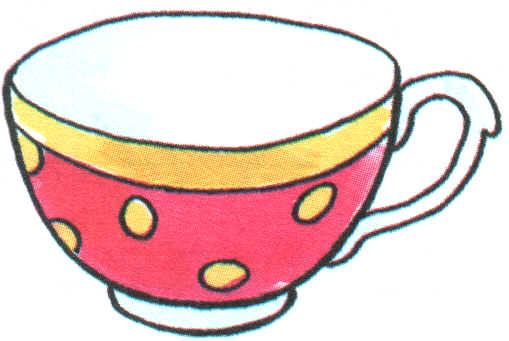 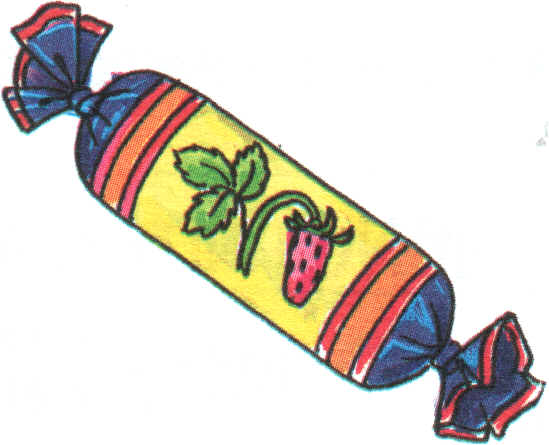 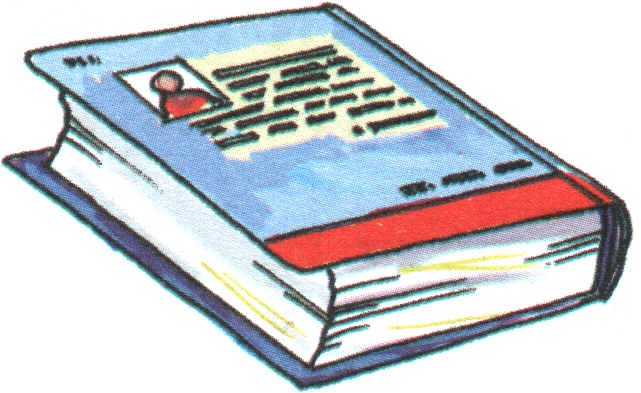 СЛОВАРНЫЙ ЗАПАС
Развитие словарного запаса у детей находится в тесной связи от ближайшего речевого окружения, так как речь усваивается по подражанию.           К школьному возрасту в словаре ребенка должно насчитываться до 1500–2000 слов. Ребенок должен активно использовать в своей речи обобщающие слова (мебель, транспорт и т. д.), синонимы (лошадь, конь, скакун…), антонимы (грустный – веселый), слова, относящиеся к различным частям речи (существительные, прилагательные, глаголы, наречия, местоимения).
Накопление словаря
Подобрать синонимы к характеристикам героев сказок: 
-   Аленушка в сказке «Сестрица Аленушка и братец Иванушка»    (нежная, заботливая, добрая;). 
Медведь в сказке «Машенька и медведь» -    
    (неуклюжий, большой, добрый,  мохнатый, косолапый;). 
Колобок   (круглый, румяный, веселый.)

 Перечислить действия героев:
Коза в сказке «Волк и семеро козлят»  (жила – была, ходила, наказывала, пела); 
Заяц – Хваста   (Жил-был, хвастался, боялся, бежал).

Назвать одним словом:
персонажей сказки «Лисичка –сестричка и серый волк» 
                                                           (дикие животные); 
предметы, которые использовала Машенька  в сказке «Три медведя»                                                (посуда).
ГРАММАТИЧЕСКИЙ СТРОЙ РЕЧИ
Грамматический  строй  речи,  ребенок усваивает в период от 2 до 8 лет. Важно своевременно помочь ребенку в овладении грамматической системой языка, иначе в школе ему будет не на что опереться из своего прежнего практического речевого опыта.           К 7 годам ребенок должен уметь понимать грамматические конструкции, а также правильно образовывать слова, строить предложения.
ФОРМИРУЕМ ГРАММАТИЧЕСКИЕ НАВЫКИ
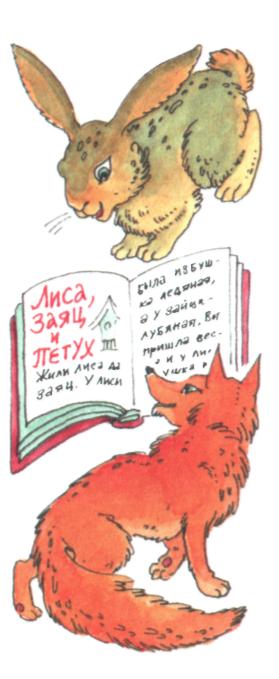 Подбери к каждому слову родственные слова, например:
     ЗАЯЦ — ЗАЙКА, ЗАЙЧАТА, ЗАЙЧИК, ЗАЙЧИХА
 Образуй новые слова (например: платье из шёлка — шёлковое платье).
Составь предложения из  слов.
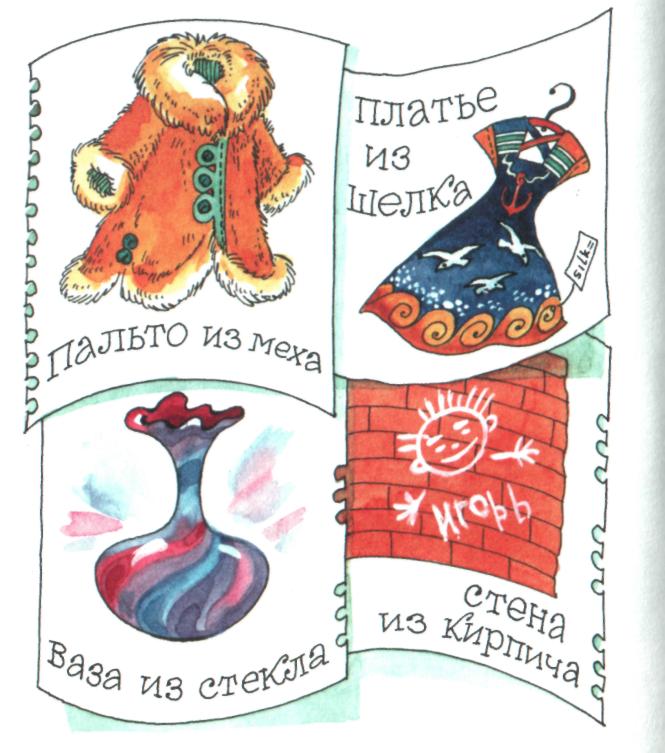 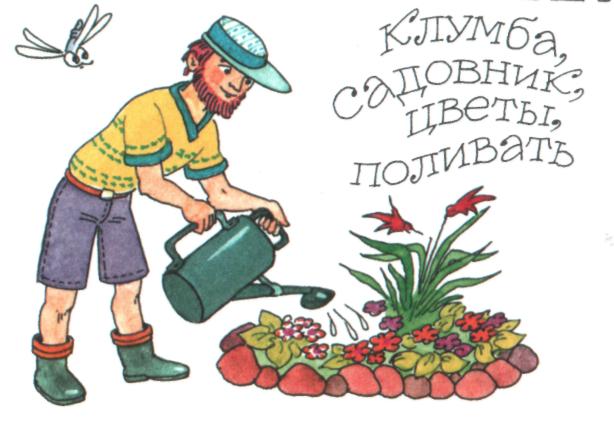 СВЯЗНАЯ РЕЧЬ
Весь процесс школьного обучения построен так, что он совершенно немыслим без свободного владения связной речью. Это и устные ответы на уроках, письменные изложения, сочинения и многое другое. Под связной речью принято понимать развернутые (состоящие из нескольких предложений) высказывания, которые позволяют четко, последовательно излагать свои мысли так, чтобы они были понятны окружающими людьми.        Дети 4-5 лет уже способны о многом самостоятельно рассказывать: о том, как они провели лето, чем занимались в детском саду, что видели в музее, в парке или в зоопарке. Они способны связно пересказать содержание сказок, рассказов, различных историй.
РАЗВИВАЕМ СВЯЗНУЮ РЕЧЬ
Рассмотри картинку, попробуй составить увлекательный рассказ.
Послушай рассказы. Попробуй пересказать каждый из них.
     Лось — лесной житель. Лось ест ветки и траву. Ему нужна и соль. Ребята стали носить в лес соль. Они кладут её на пень, на камень. Лось приходит лизать соль.
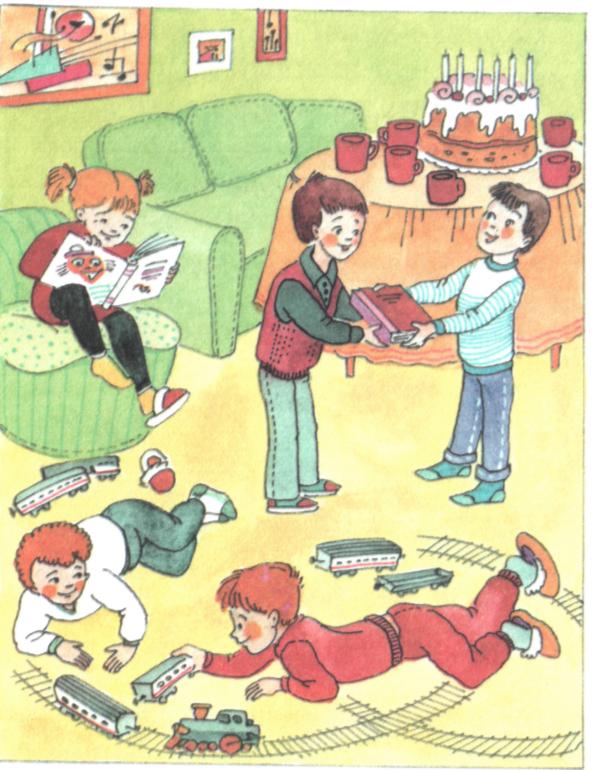 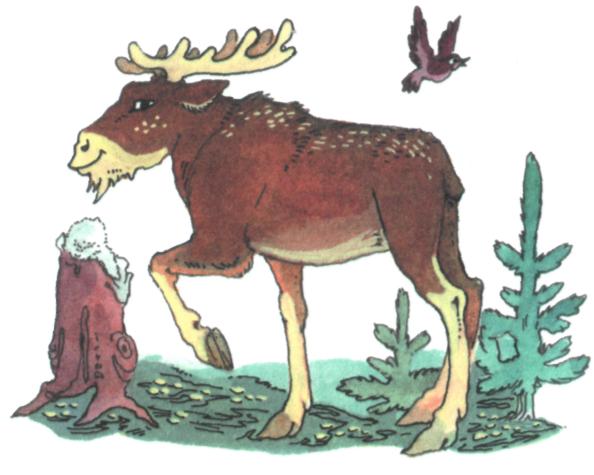 ЖЕЛАЕМ УСПЕХА!